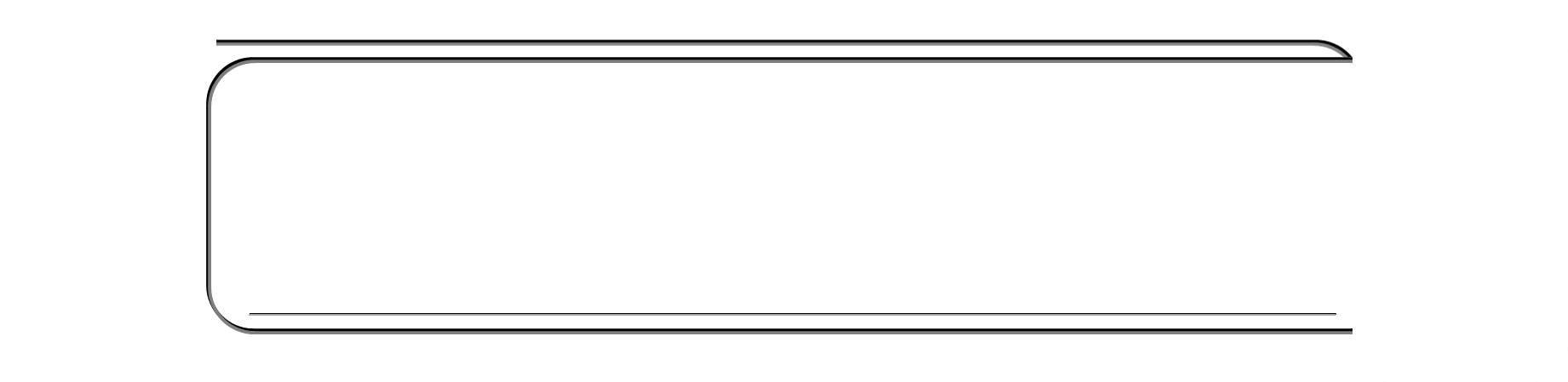 Sensitivity to the Representation of Microphysical Processes in NumericalSimulations during Tropical Storm Formation
Penny, A. B., P. A. Harr, and J. D. Doyle, 2016: Sensitivity to the representation of microphysical processes in numerical simulations during tropical storm formation. Mon. Wea. Rev., 144, 3611–3630, doi:10.1175/MWR-D-15-0259.1.
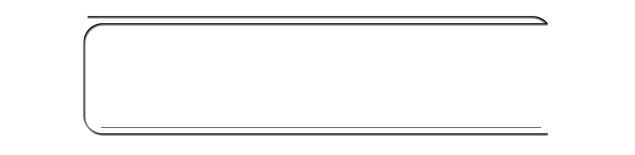 Introduction
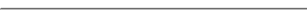 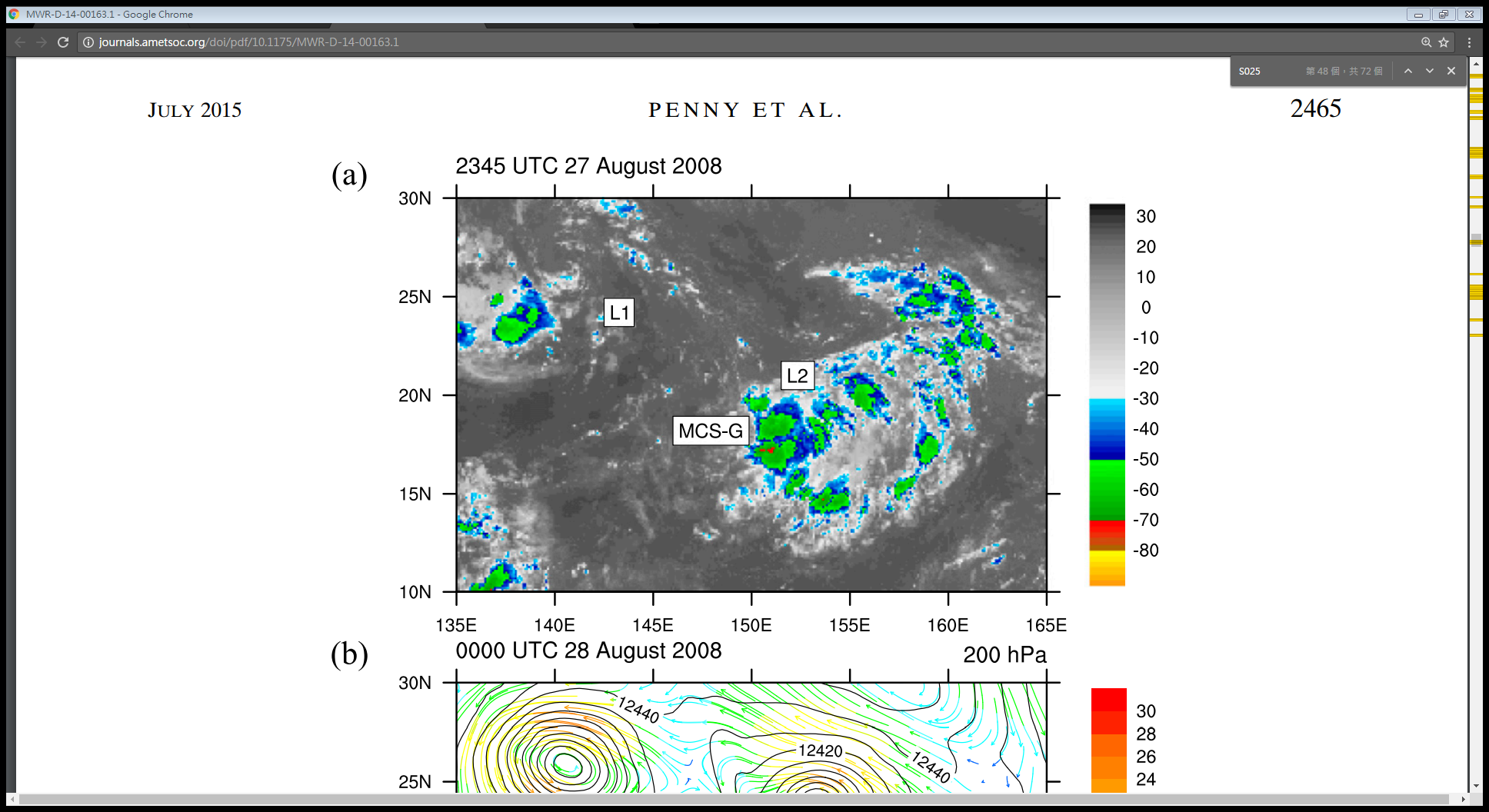 For cyclone Genesis(Idealized simulations):  [Nicholls and Montgomery(2013)]
a. Positive low-level vorticity (Vorticity Hot Towers, VHTs) [Hendricks et al.(2004), Montgomery et al.(2006)]
b. Midlevel circulation( Favored when ice was present in  the midtroposphere)
F
For a non-developing disturbance in the Gulf of Mexico:  With an ensemble forecast system
                                                                                                                                        [Sippel and Zhang(2008)]
(In model early time)
a. Deep moisture
b. Convective available potential energy (CAPE)
c. Latent heating
F
In this paper: 
   TCS025(non-developing disturbance during The Observing System Research and Predictability
   Experiment(THORPEX) Pacific Asian Regional Campaign (T-PARC)/ Tropical Cyclone Structure  
   2008 (TCS-08) field experiment)
I
[Penny et al.(2015) Fig. 4(a)]
Model Setting
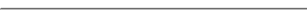 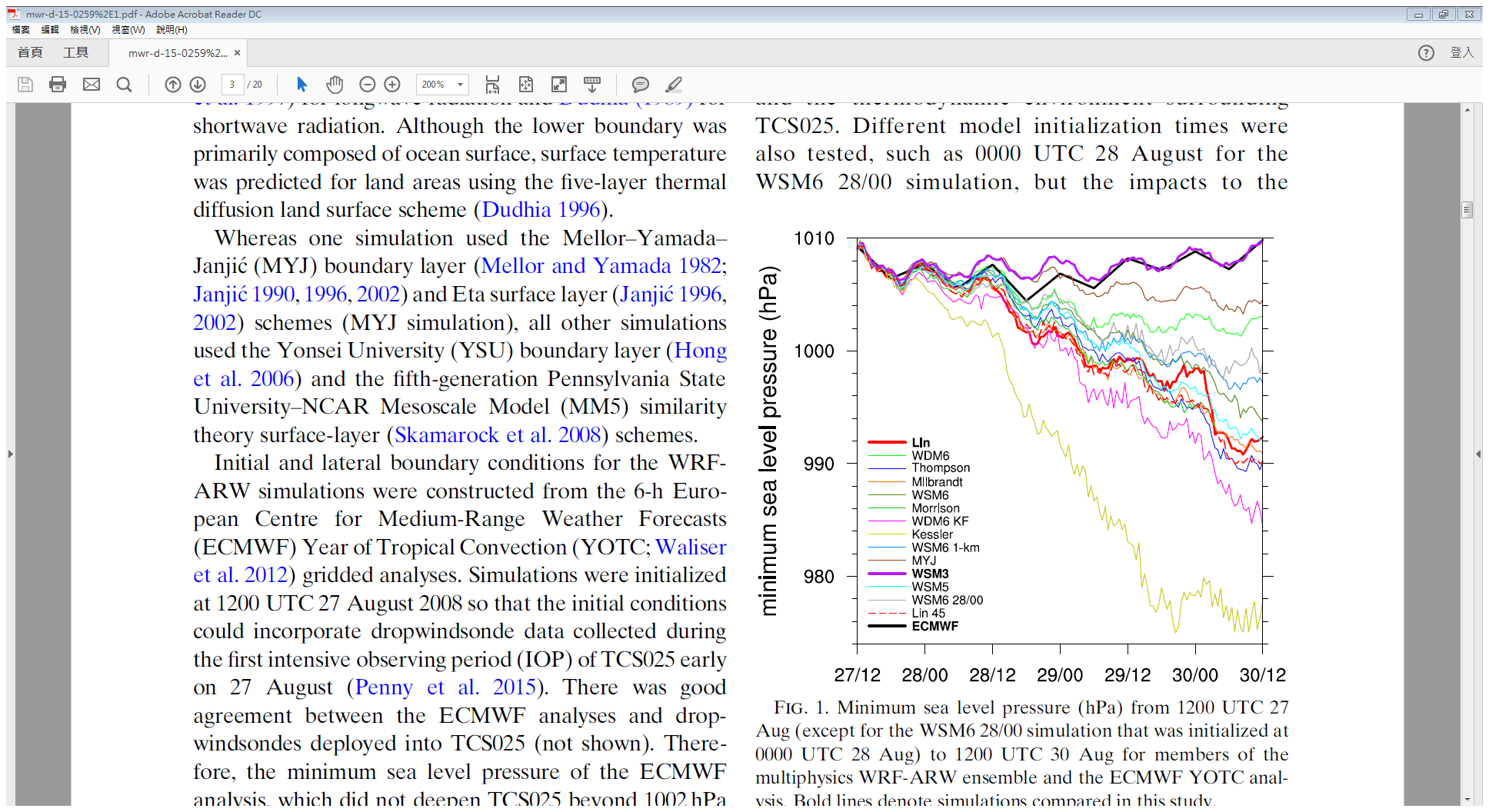 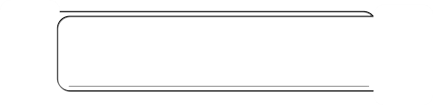 Model
Model: WRF-ARW(V3.2.1)
IC/BC: ECMWF(6h)
IC/BC
3-Layer-Dom   27- , 9- and 3- km grid spacing
1200 UTC 27 August-1200 UTC 30 August
Period
Vertical  33 levels
3-layer Domain
Convecti     Kain-Fritsch(KF) scheme (2 outer domains)
Radiatio    Rapid Radiative Transfer Model(RRTM)  ; Dudhia
Vertical
Convection
Radiation
Microphys  WSM3(Vapor, Cloud water/Cloud ice, Rain/Snow)
                        Purdue-Lin(Vapor, Cloud water, Cloud ice, Rain, Snow and Graupel)
Surface L      MM5 similarity theory
Boundary L    Yonsei University (YSU)
Microphysics
[Hong et al.(2004)]
Surface Layer
[Lin et al.(1983), Chen and Sun(2002)]
Boundary layer
Results
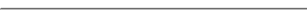 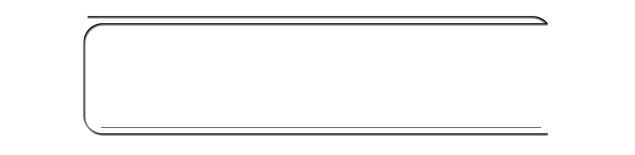 Circulation Budget [Davis and Galarneau(2009)]
Vertical stretching of vorticity
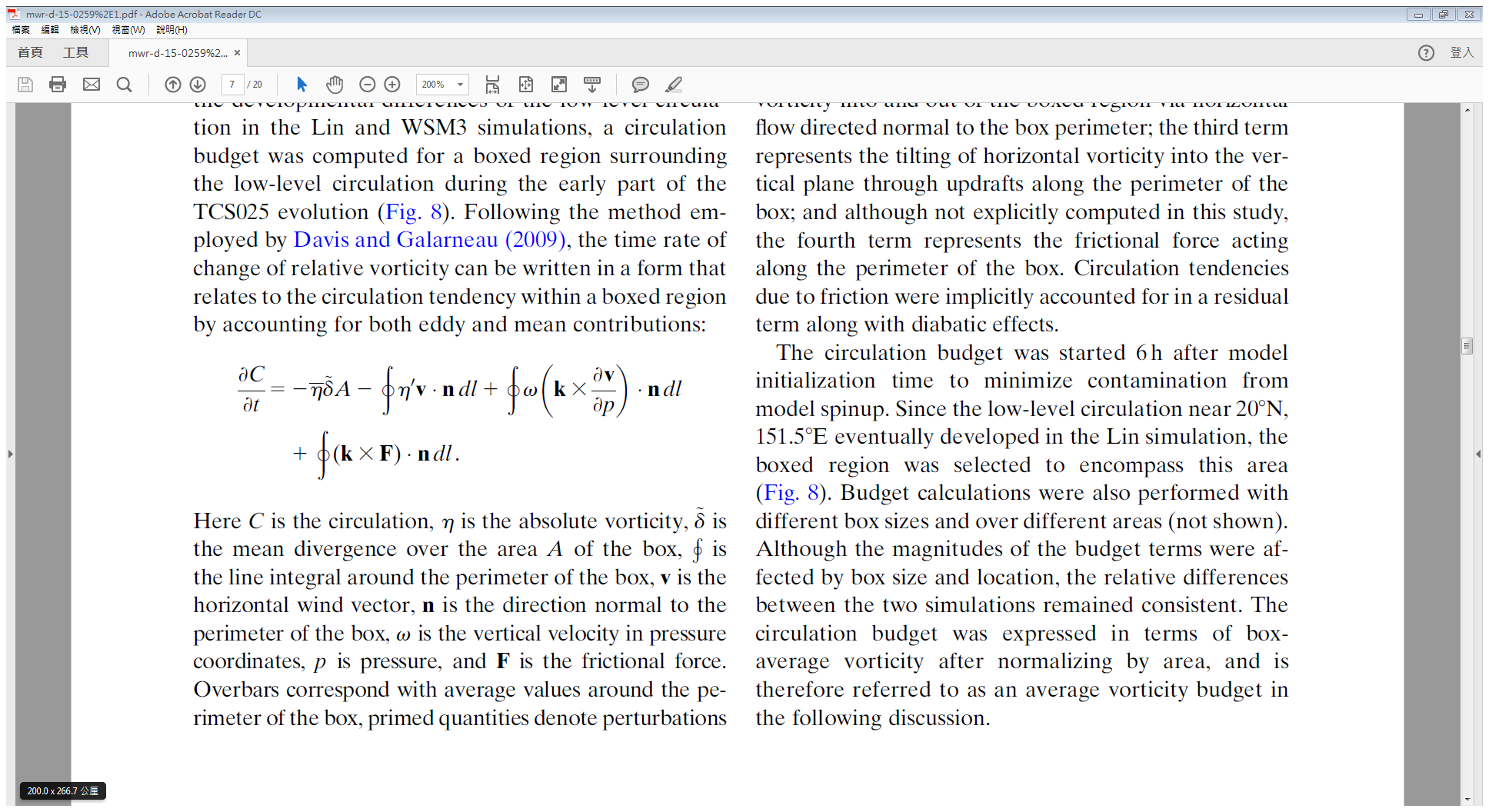 Eddy flux of perturbation vorticity into and out of the
 boxed region via horizontal flow directed normal to 
the box perimeter
Tilting of horizontal vorticity into the vertical plane 
through updrafts along the perimeter of the box
Frictional force (implicitly computed)
Lin
WSM3
Simulation
Simulation
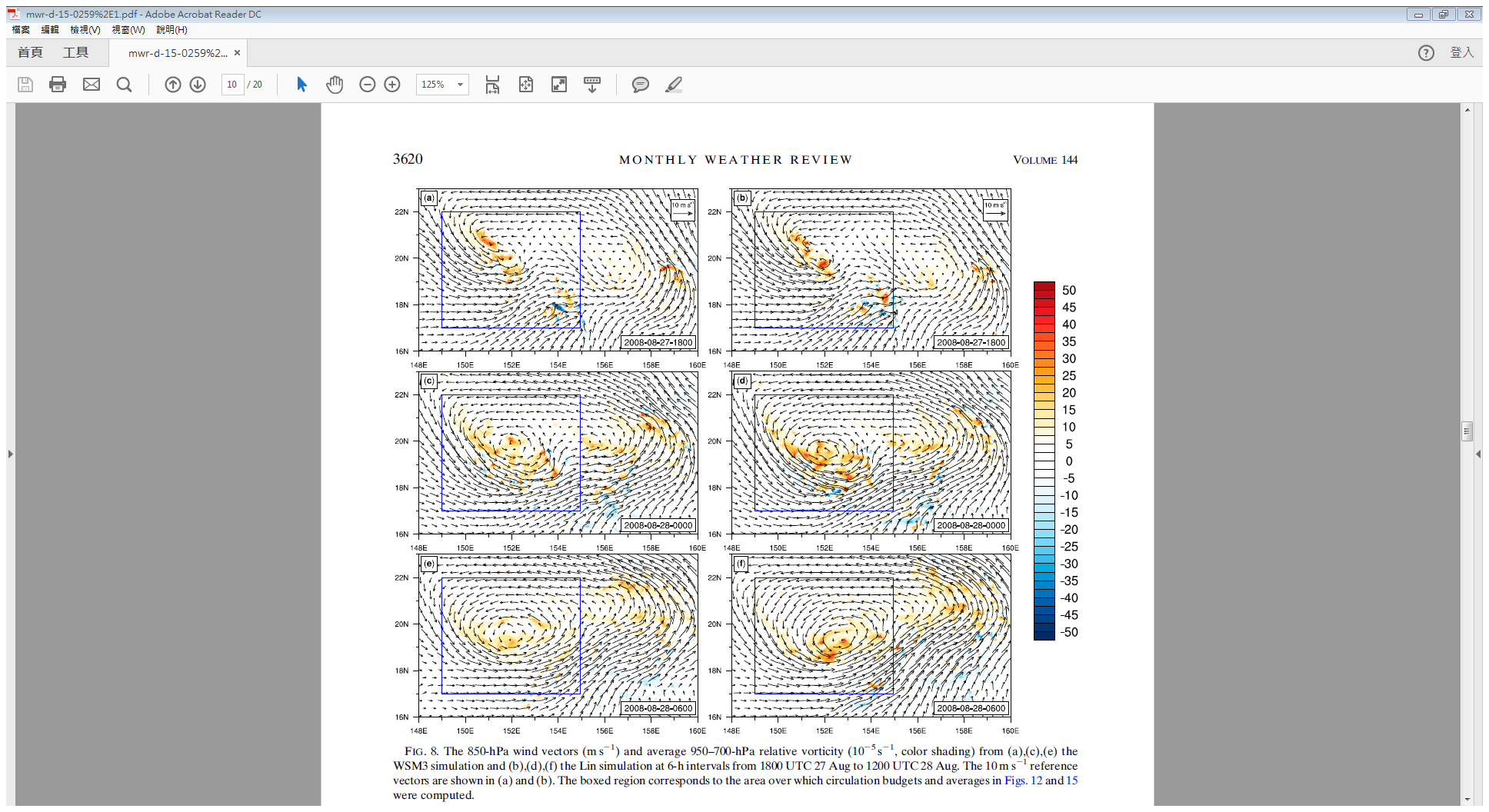 T
T=6th h
Lin
T
T=12th h
T=18th h
T
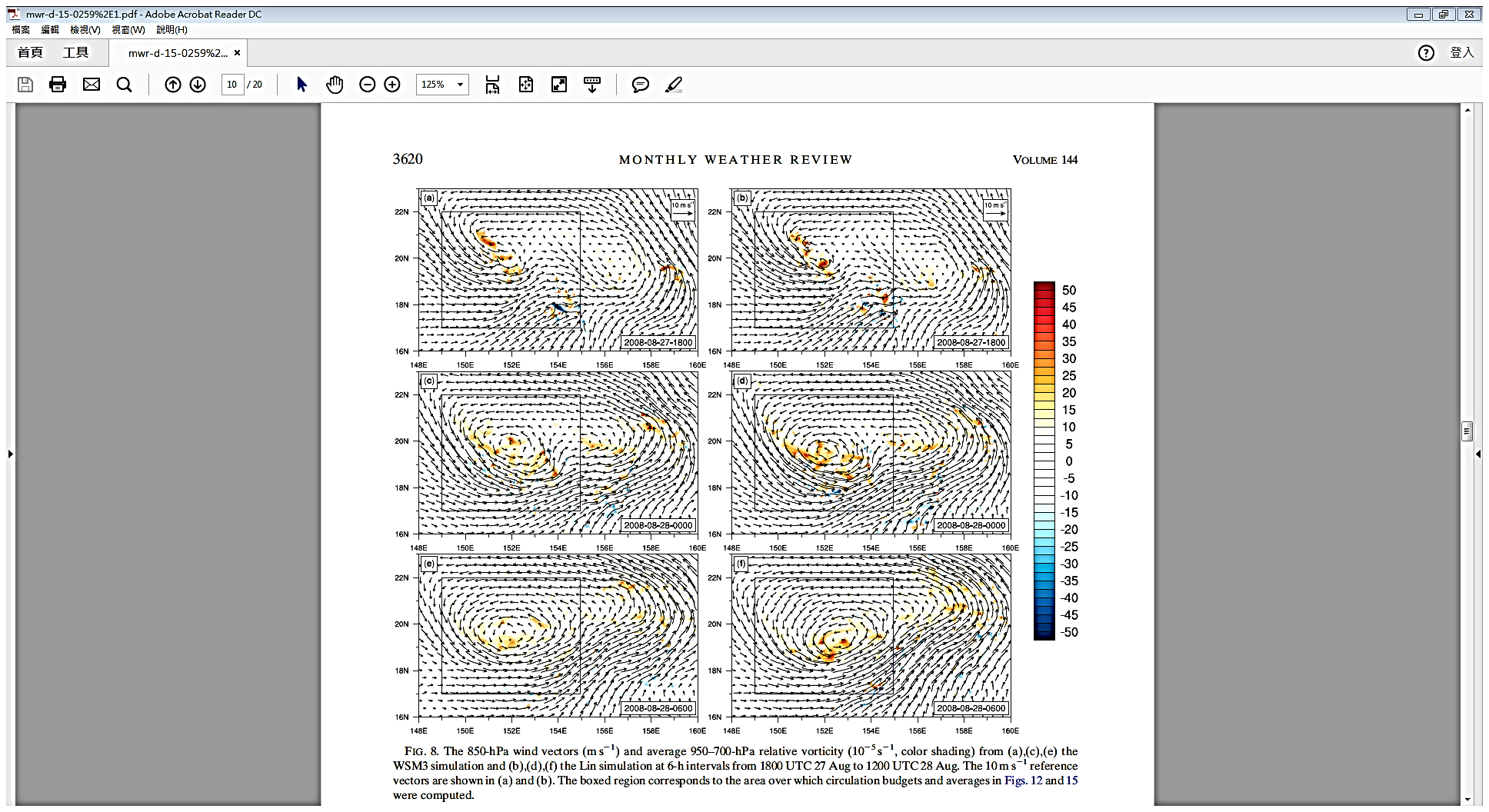 Lin
WSM3
Simulation
Simulation
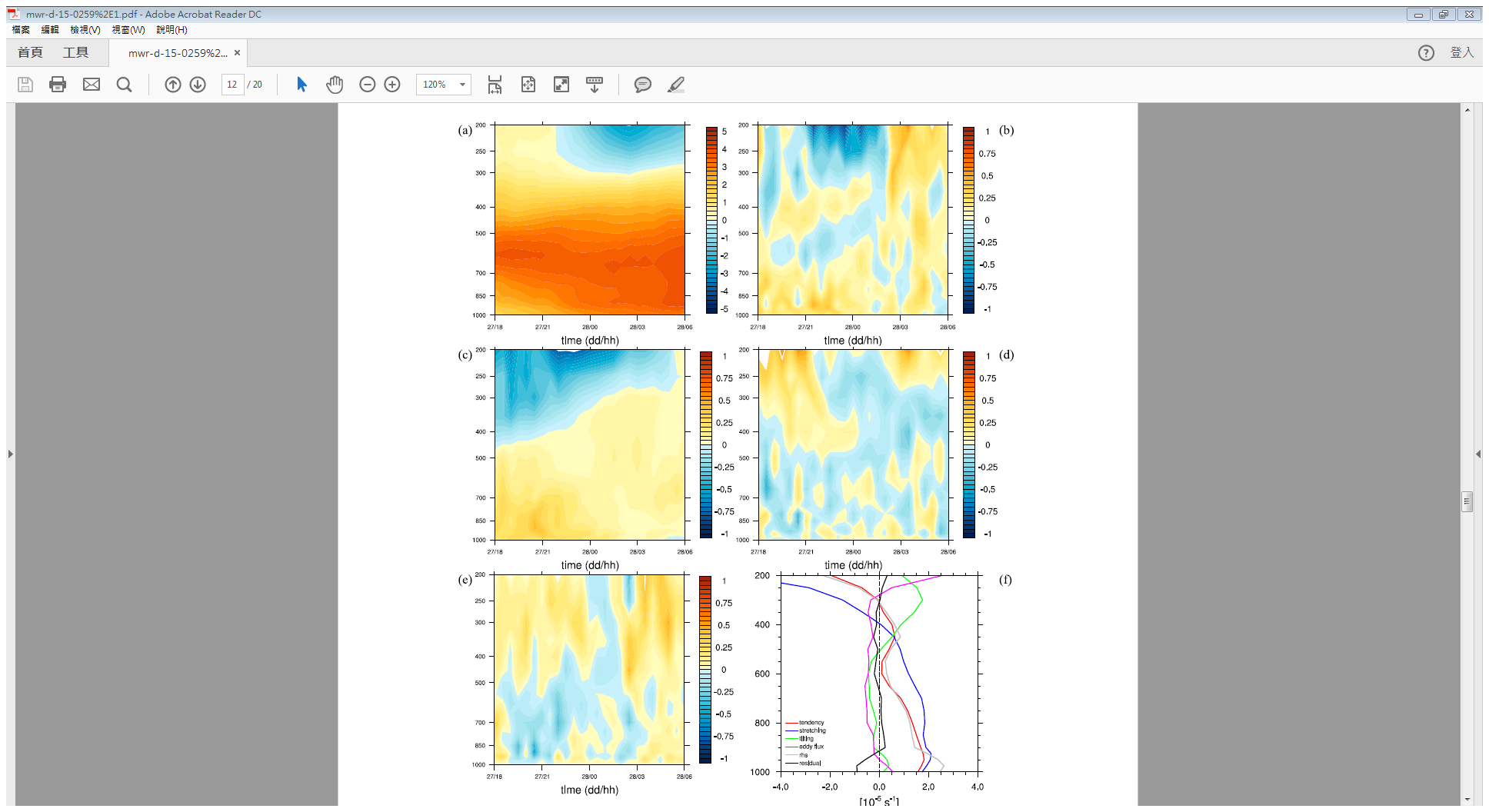 Tendency
Tendency
Relative Vorticity
Relative Vorticity
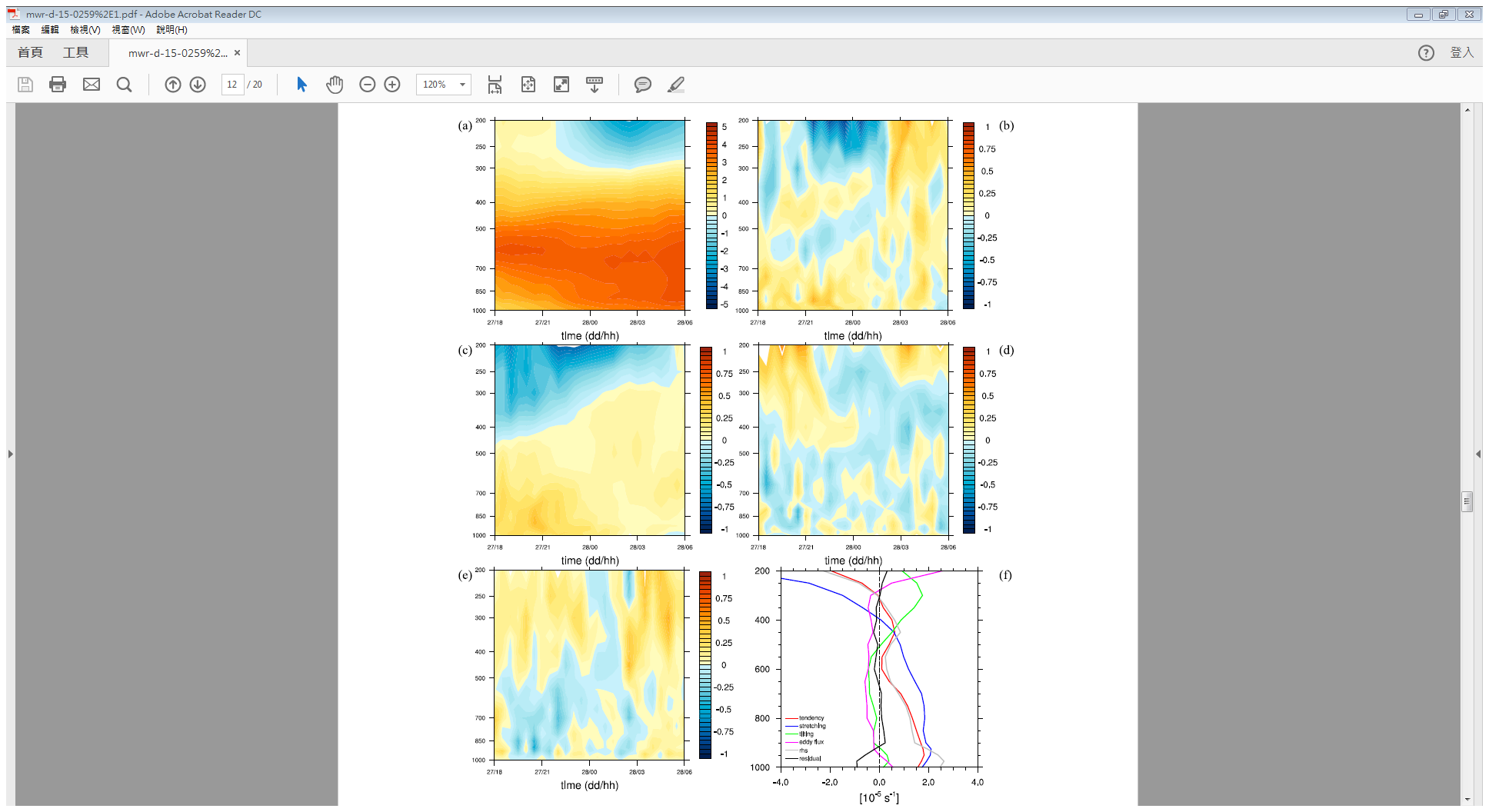 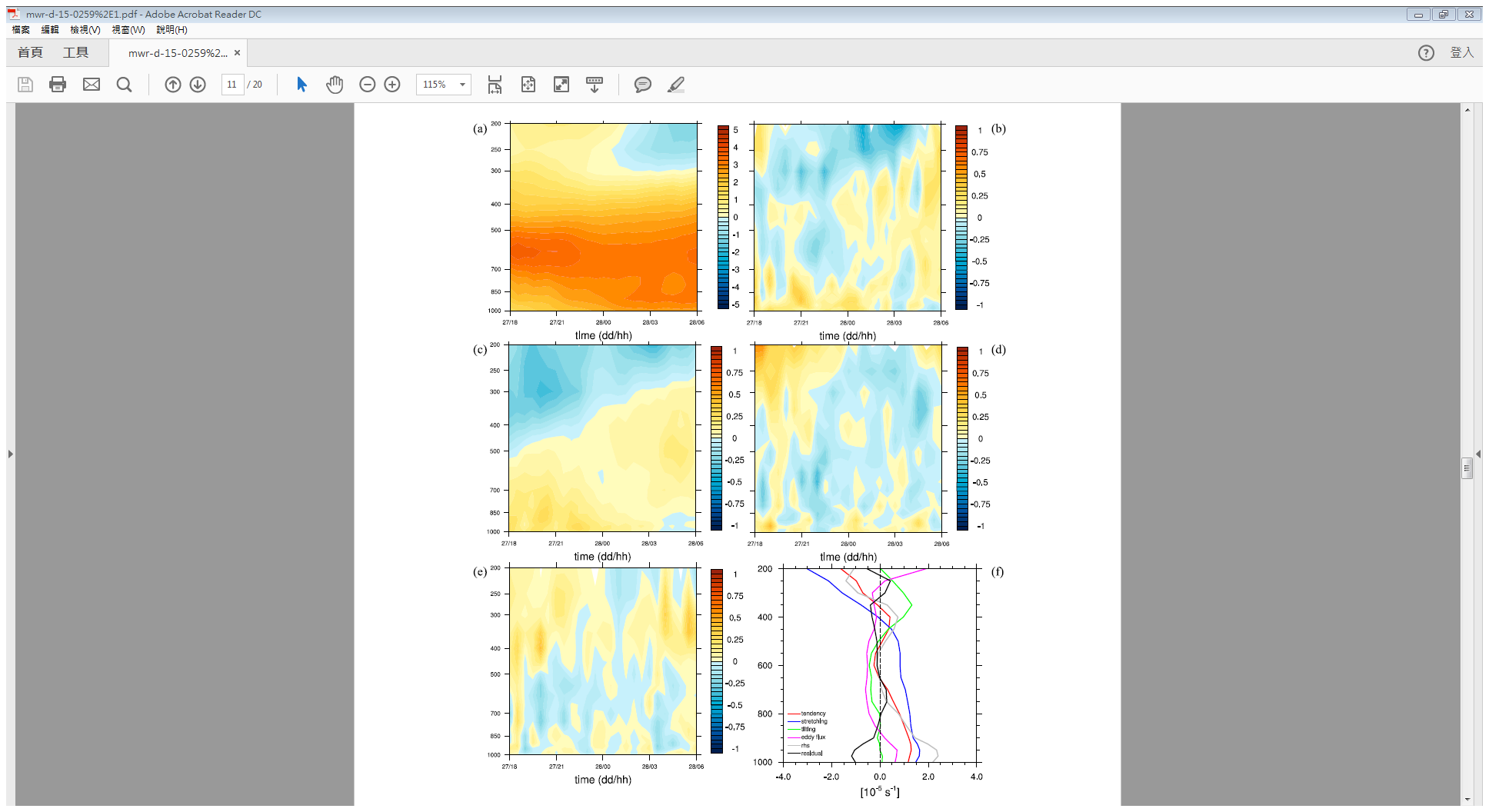 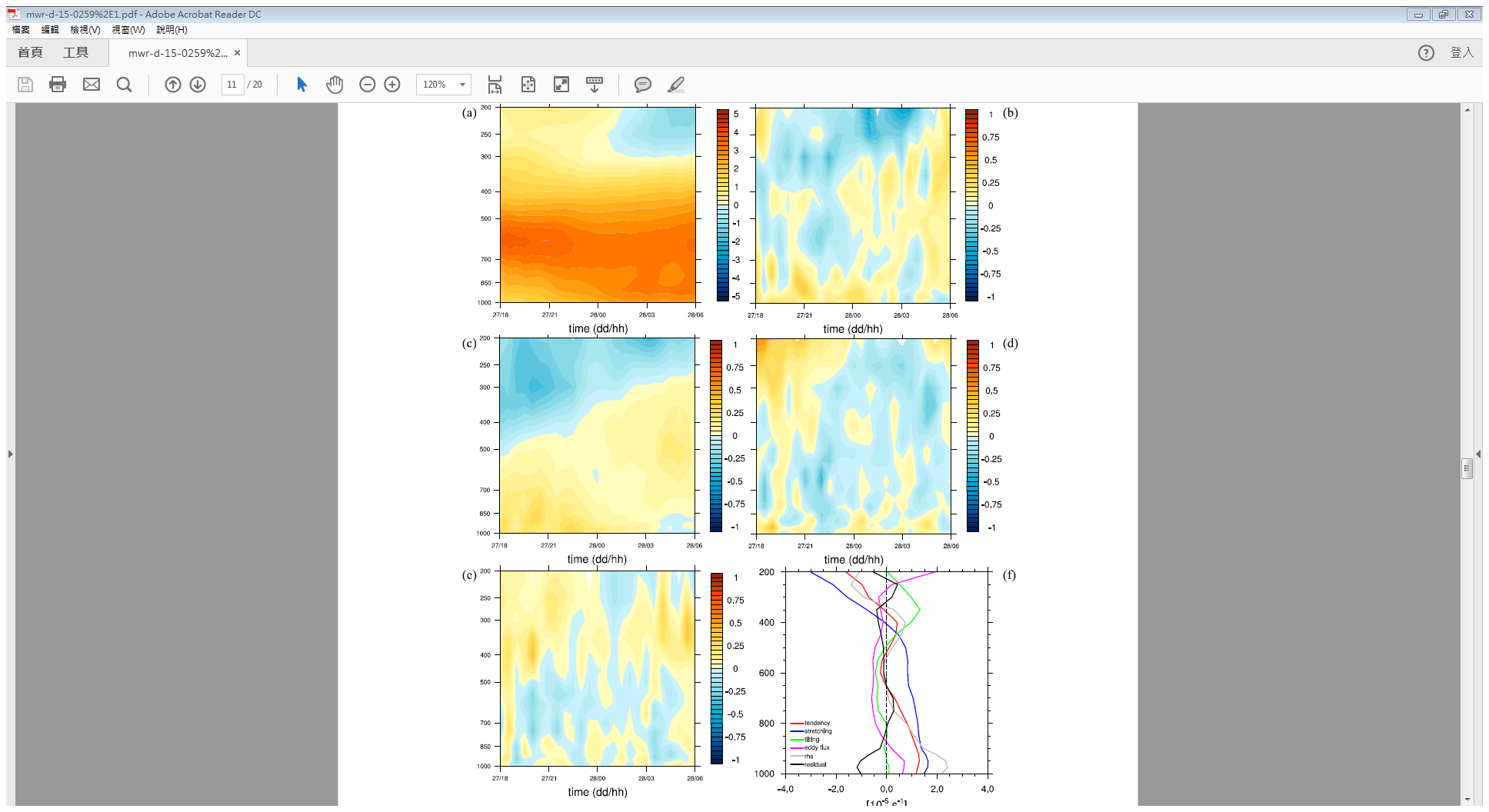 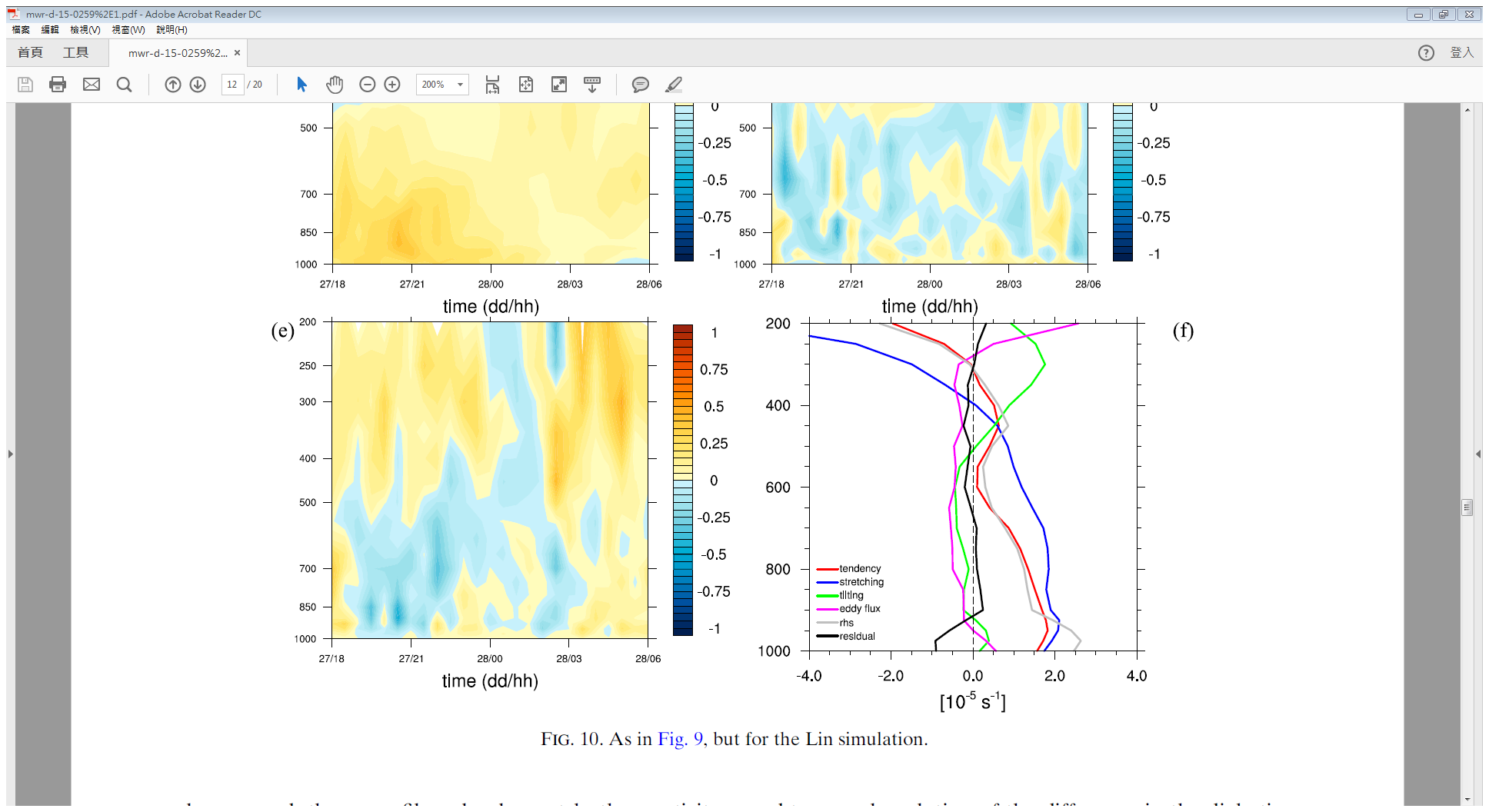 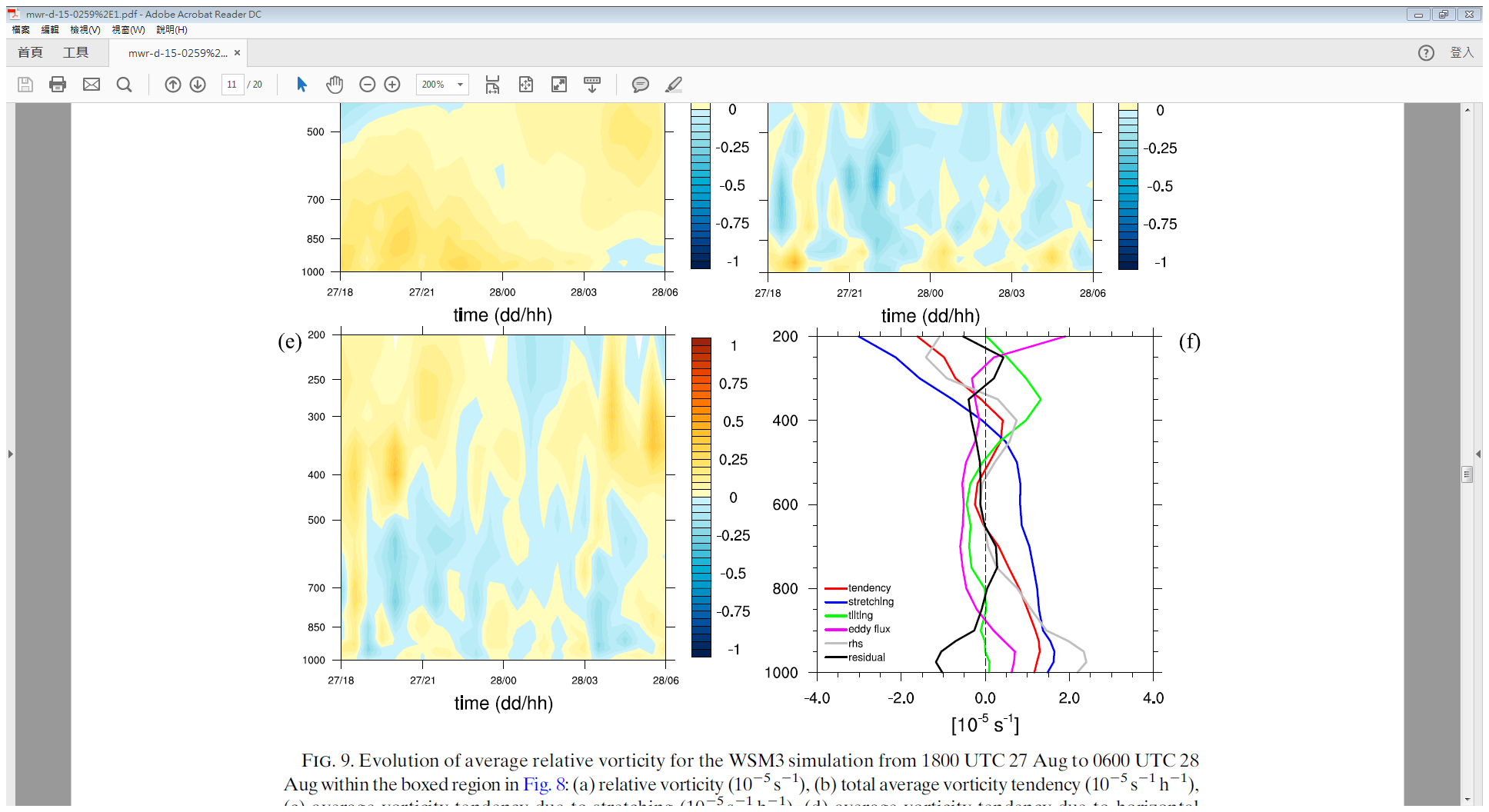 Eddy Flux
Eddy Flux
Stretching
Stretching
Divergence
Divergence
Convergence
Convergence
Tilting
Tilting
(*
)
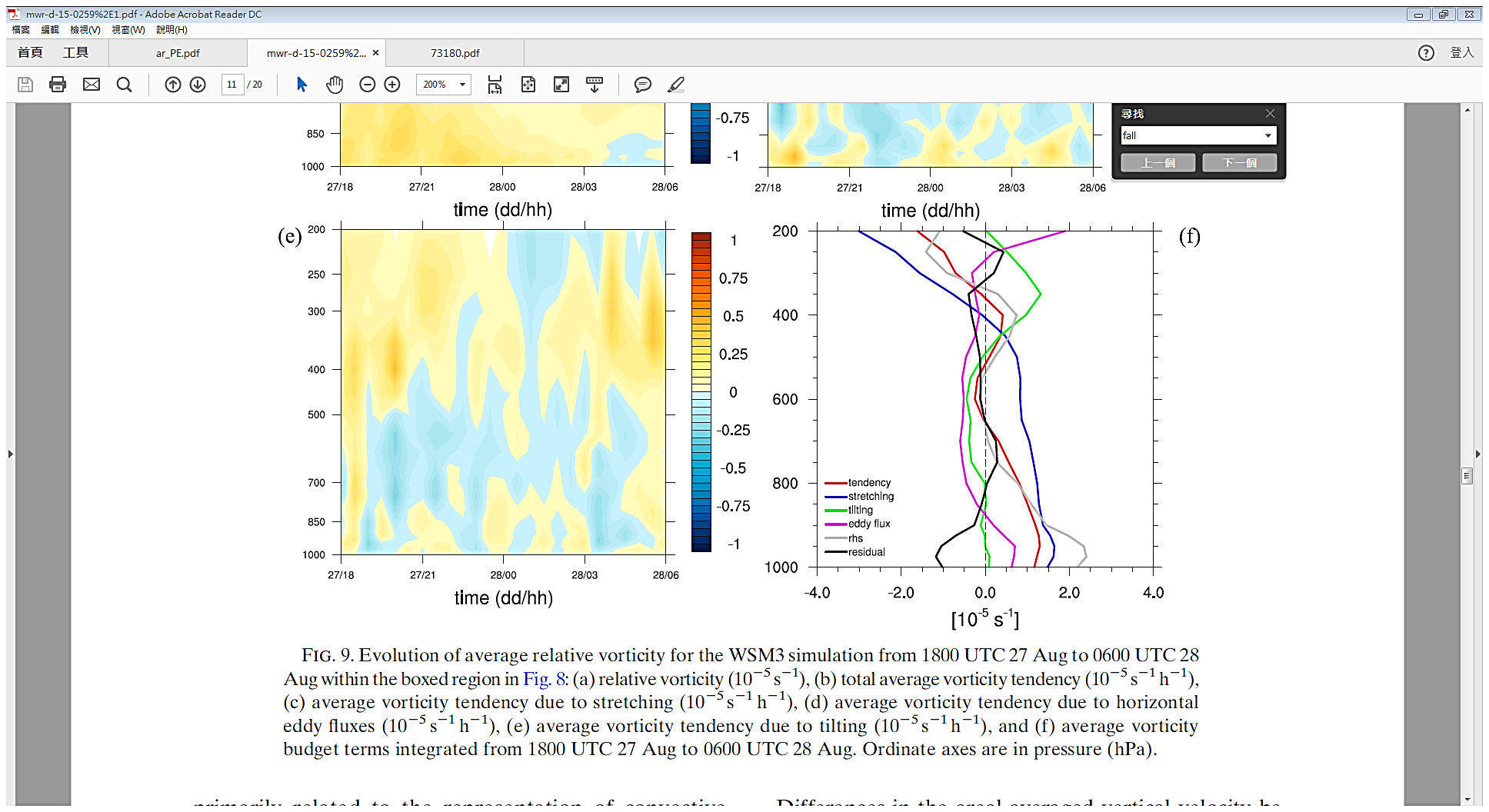 T=15- 24 h  average
Cloud Top  BT
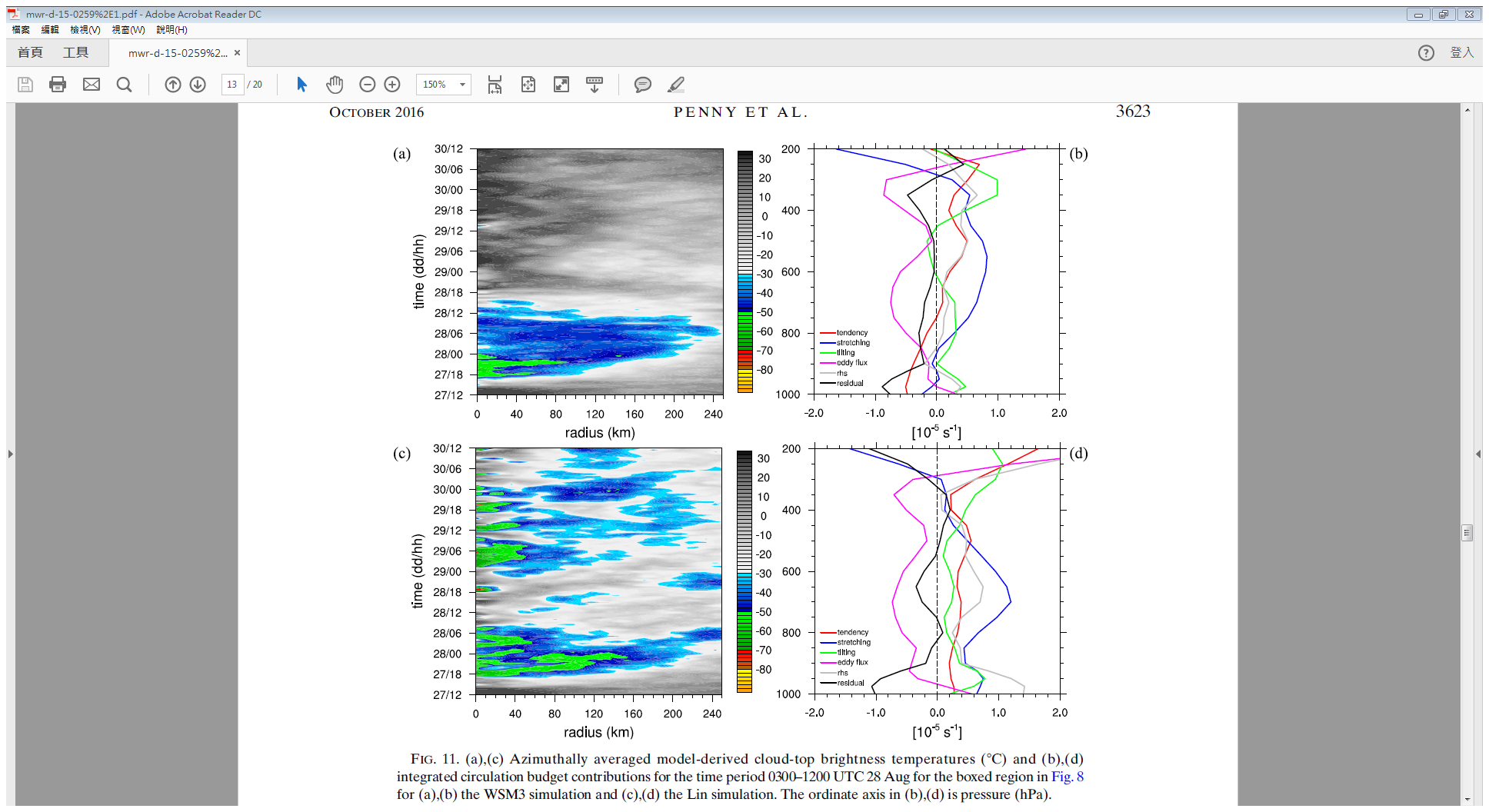 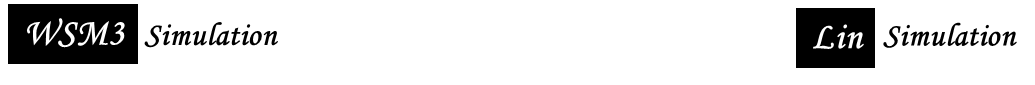 Spin down
Negative tendnecy
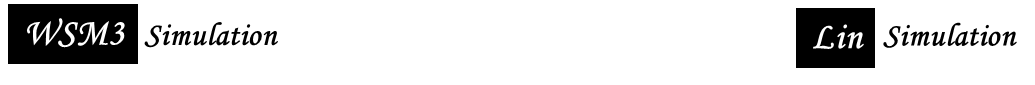 WSM3
Lin
WSM3
Simulation
Lin
Simulation
Simulation
Simulation -
(T= 2nd  h)
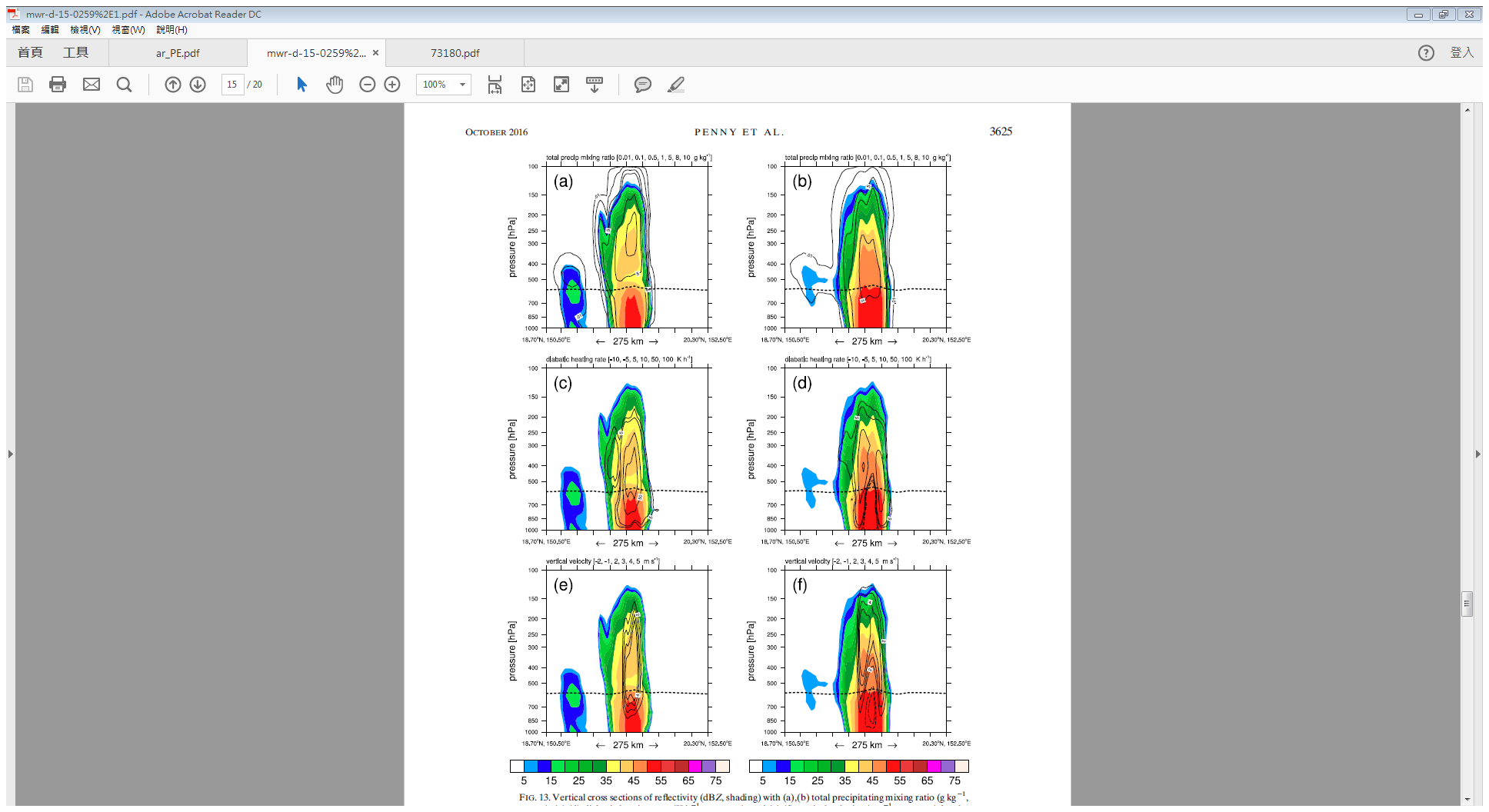 Total Precipitation
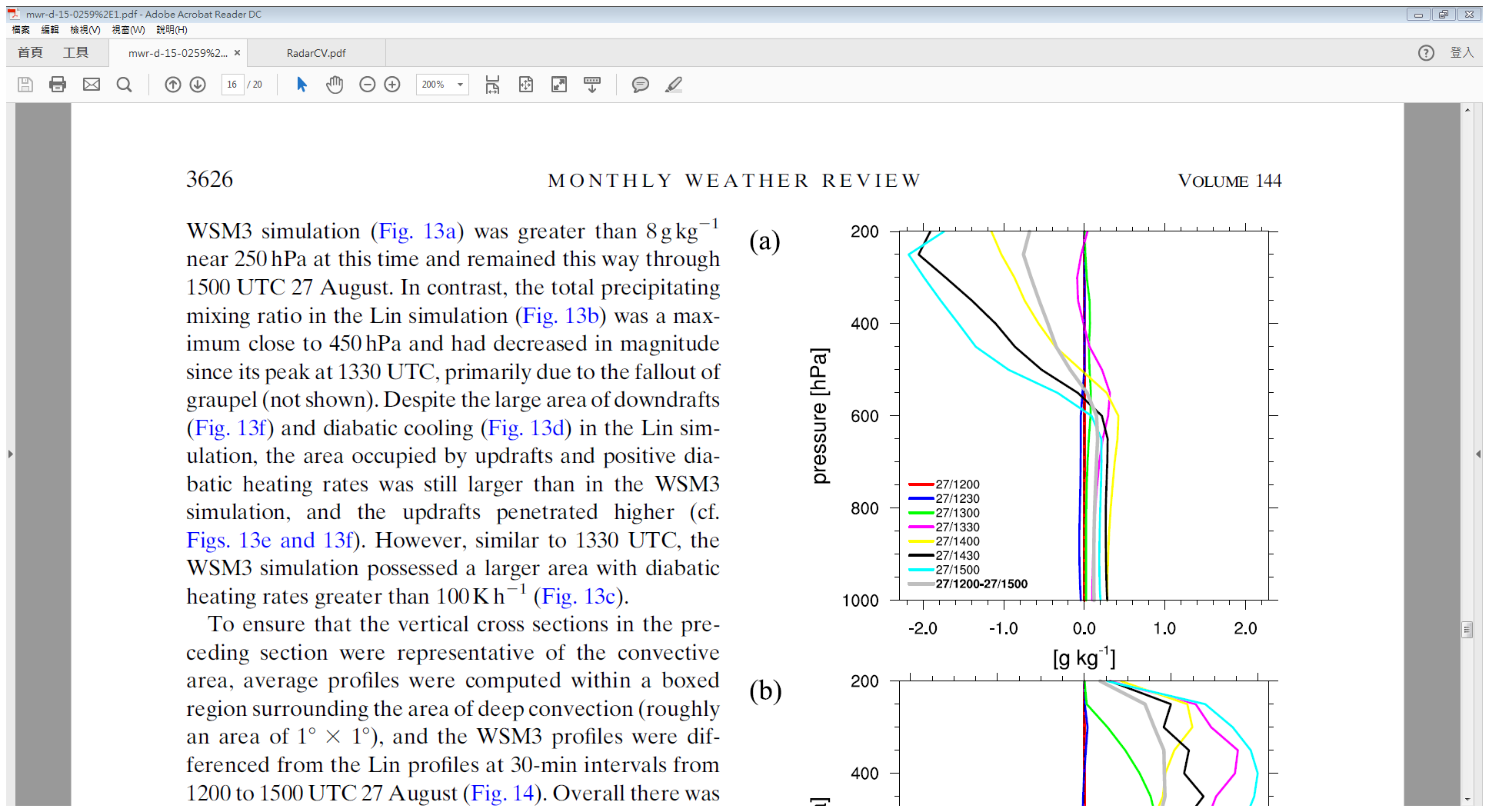 SNOW
(1 degree x 1 degree deep convection area)
(T= 0th h)


(T= 3rd h)
RAIN
Diabatic Heating
Total Precipitation
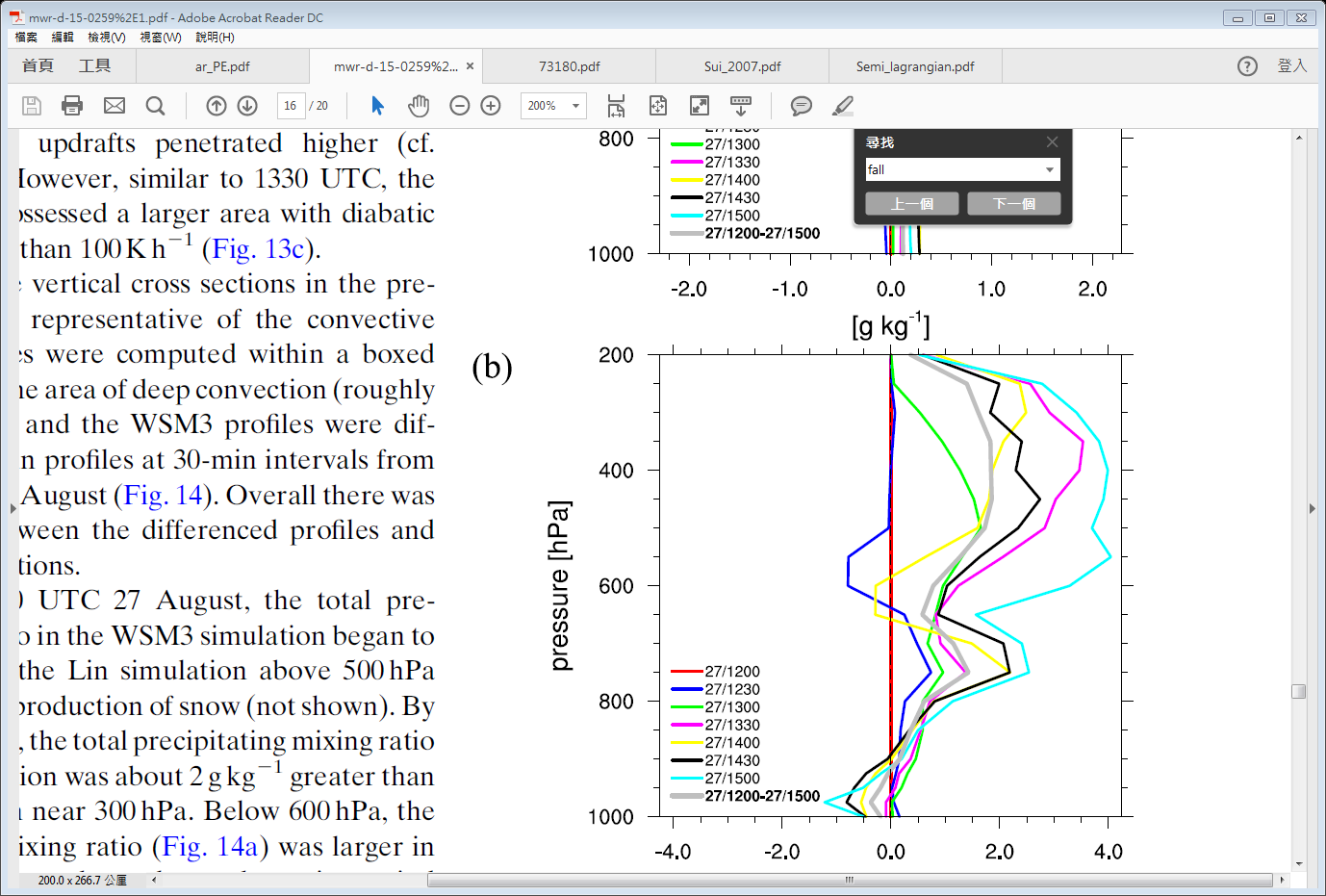 W
w
Diabatic Heating
Fall Speed:
Graupel > SNOW
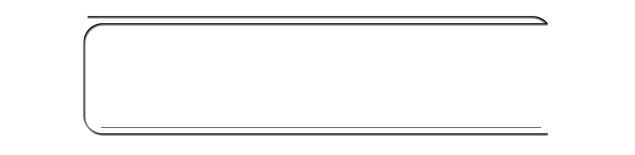 Discussion and Conclusions
Fhe challenge when simulating undeveloped storms...
Fn this study, about Lin scheme…
a. The existence of graupels. 
b. Stronger stretching and convergence/divergence.
I
T
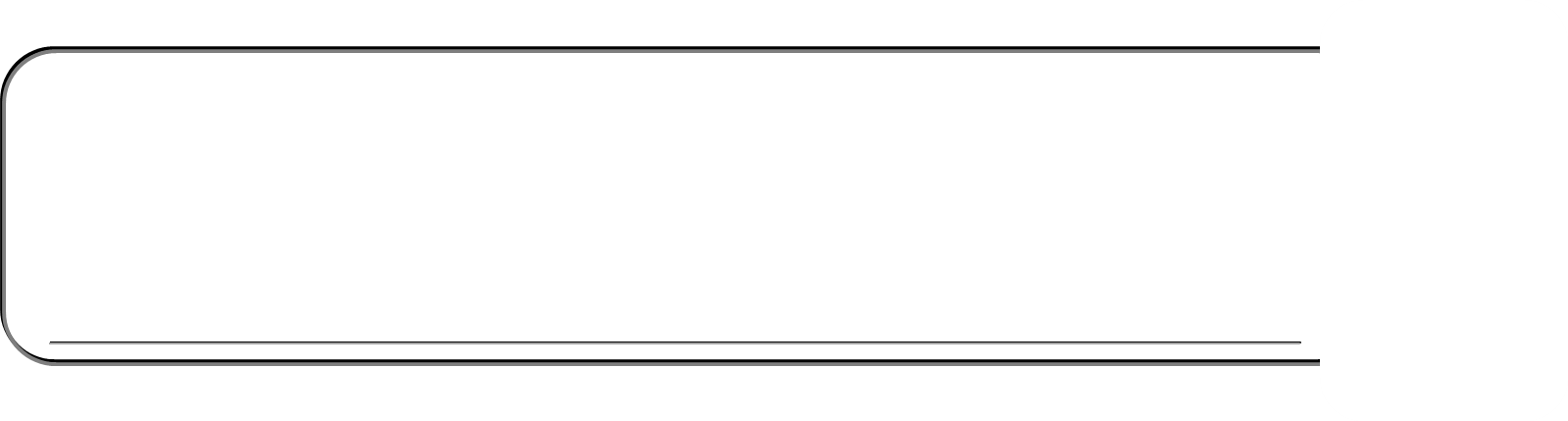 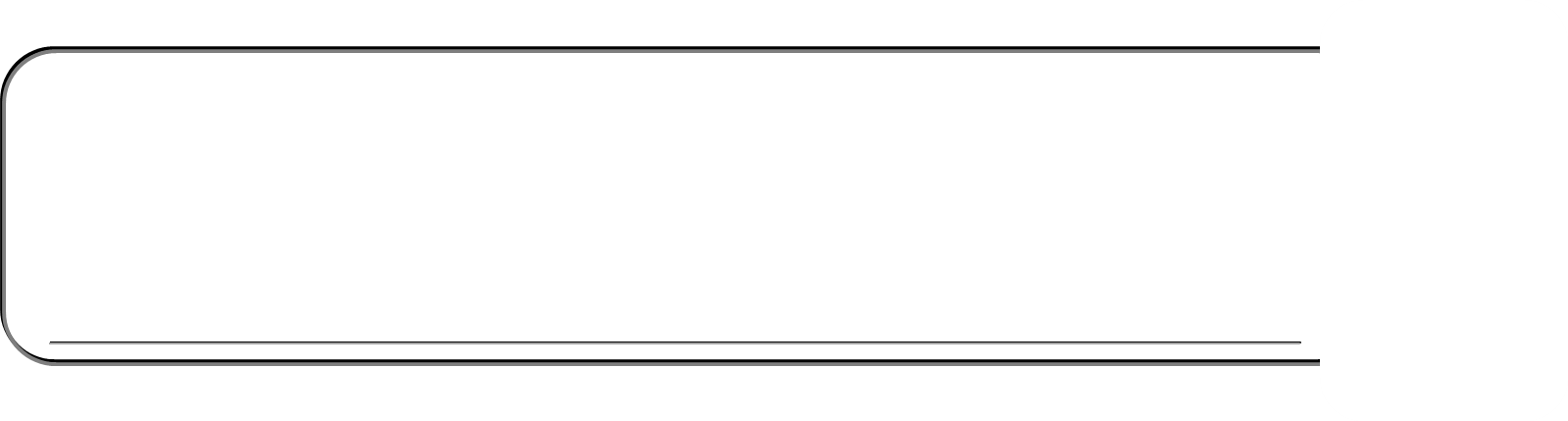 Thanks For Your Attention